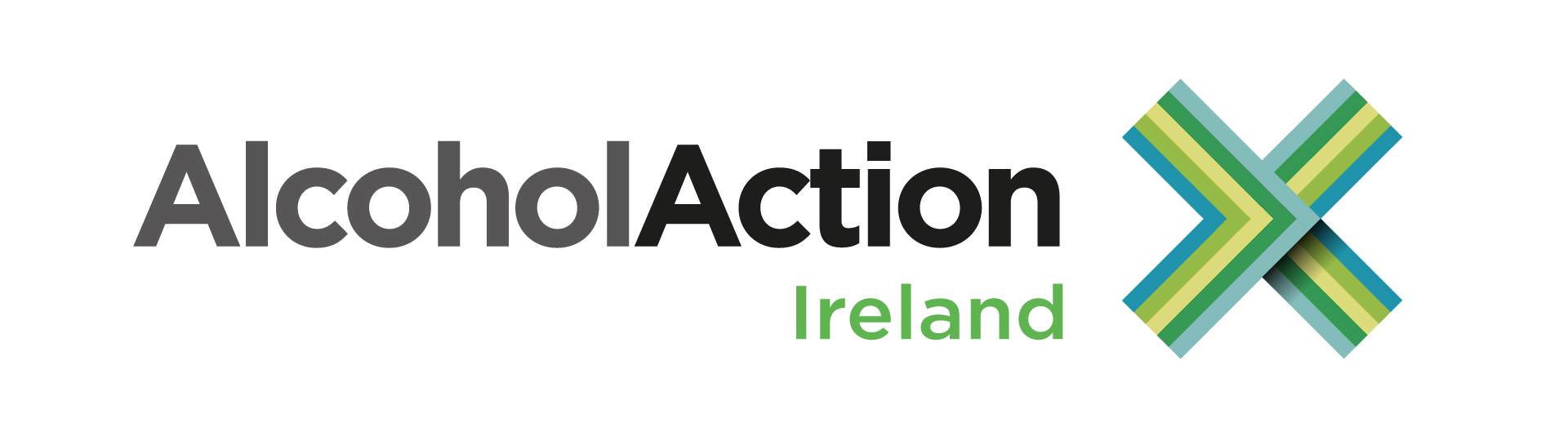 AFINET Conference 16 June 2023Dr Sheila Gilheany, CEO
Strategies to both raise awareness (amongst the public, policy makers, etc) of the experience of affected family members, and overcome barriers (including stigma and self-stigma) to engaging family members in support: Policy, Practice and Research
AFINET Conference 16 June 2023
Creating awareness through advocacy – policy to practice
AAI – independent advocate for reducing alcohol harmStrategic Plan 2020-2024
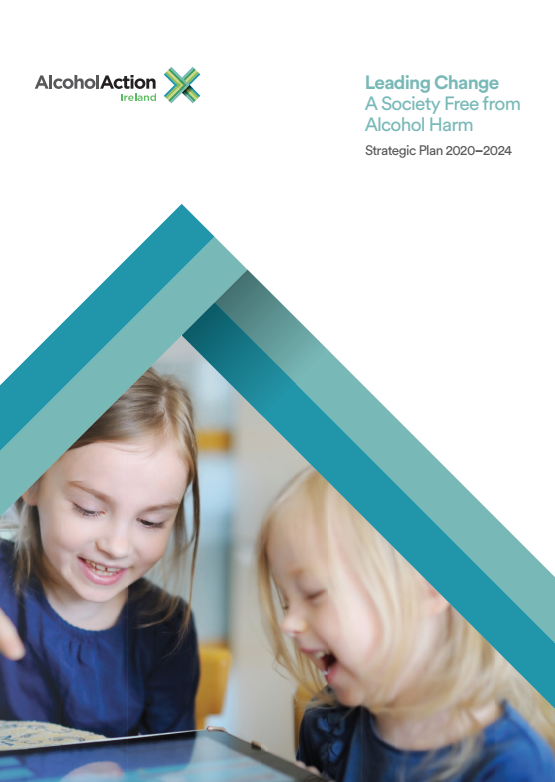 Implementation of Public Health (Alcohol) Act 2018 
A childhood free from alcohol harm
Services for all affected by alcohol harm
Establishment of a state sponsored Office to lead on alcohol policy


Main funder Health Service Executive, Ireland
Alcohol impact in Ireland
15% of Irish population have an Alcohol Use Disorder

4 deaths from alcohol per day – estimated from Global Burden of Disease


€1.5 billion spent on alcohol related hospital discharges  - 11% of health budget excluding emergency care, general practice, psychiatric care, alcohol treatment services

€3.6 billion in wider costs to society
Silent Voices – raising awareness of parental problem alcohol use (PPAU)
Established in 2019 by three individuals with lived experience, 
Carol Fawsitt, Marion Rackard, Barbara Whelan.
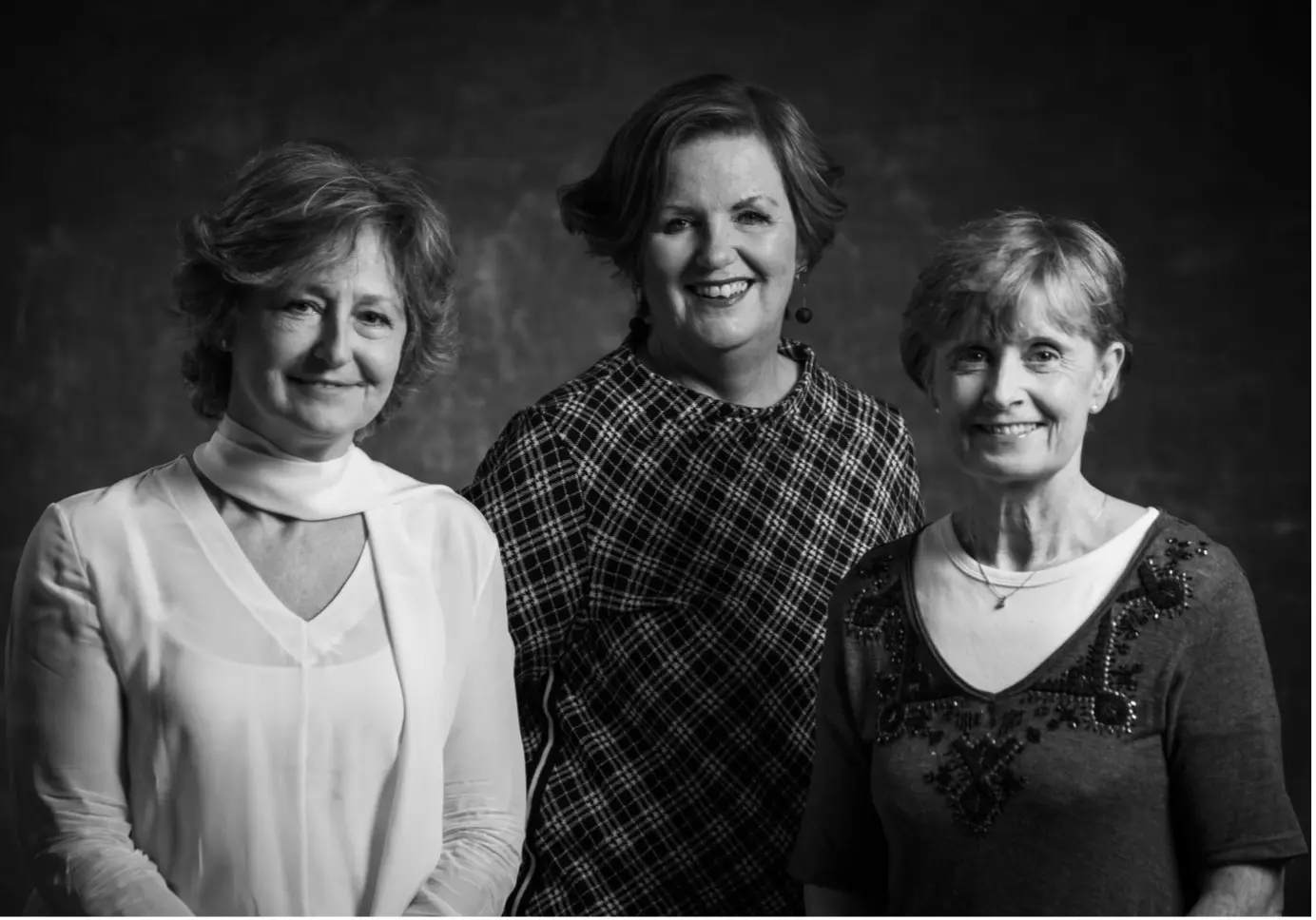 Alcohol Action Ireland – Silent Voices
Raise awareness
Put forward policy solutions
Work towards a whole-of-government approach 
Work in partnership

Recognise the holistic and specific needs of children and adults
Embed the concept of trauma-informed services
Break down barriers between departments and agencies 
Create a shared common language and understanding of the issue
Policy Framework
Reducing Harm Supporting Recovery, 2017-2025 – a health led response to drug and alcohol use

Children Policy
	Better Outcomes Brighter Futures
	First 5

2019: Hidden Harm -  Joint strategy from Tusla, Child and Family agency and Health Service Executive

2021 Council of Europe – Research and policy initiative, Pompidou Group
A set of reports and proposals with the involvement of 11 countries including Ireland


UN Convention on the Rights of the Child
European context
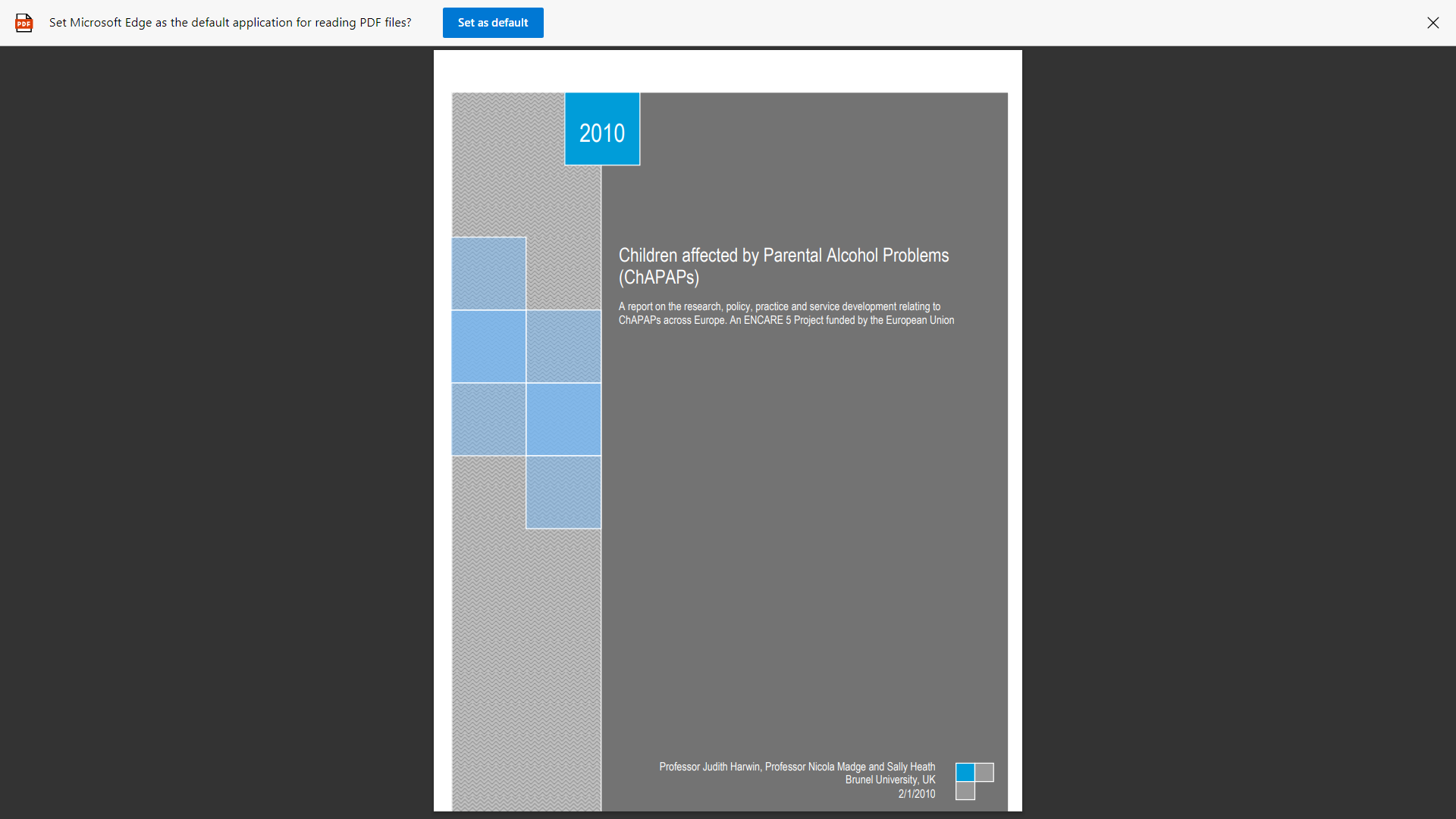 2010  - Children affected by Parental Alcohol Problems (ChAPAPs)

Highlighted political commitment and motivation to view these children as a priority was urgently needed
Need for effective and coherent alcohol policies
Systematic national recording on prevalence of issue
High quality training for all professionals working with children and families
Council of Europe – 2021Children’s rights focused research and policy
Pompidou Group ReportImprovements from 2010 noted
Activity going on in many countries – including Ireland
19 practices from 11 countries
Programmes, services and practices in place
Prevention programmes to intensive interventions with parents/children
Data gathering
Ireland – treatment services now report re #s of children of clients
Gendered services – pregnancy, domestic violence
Advocacy
However, much more remains to be done – need for integrated strategies
Data
European Monitoring Centre for Drugs and Drug Addiction
Good up to date material here but unfortunately alcohol data is not collated 
World Health Organisation and OECD alcohol reports – 
        good but rely on older data 
Ireland – Health Research Board – good data on prevalence  - EMCDA
74% of population used alcohol in previous year
14.8% have an Alcohol Use Disorder (AUD) – nearly 578,000
90,000 have a severe AUD
7.4% of population used illegal drugs in previous year
1.2% of population have Cannabis Use Disorder
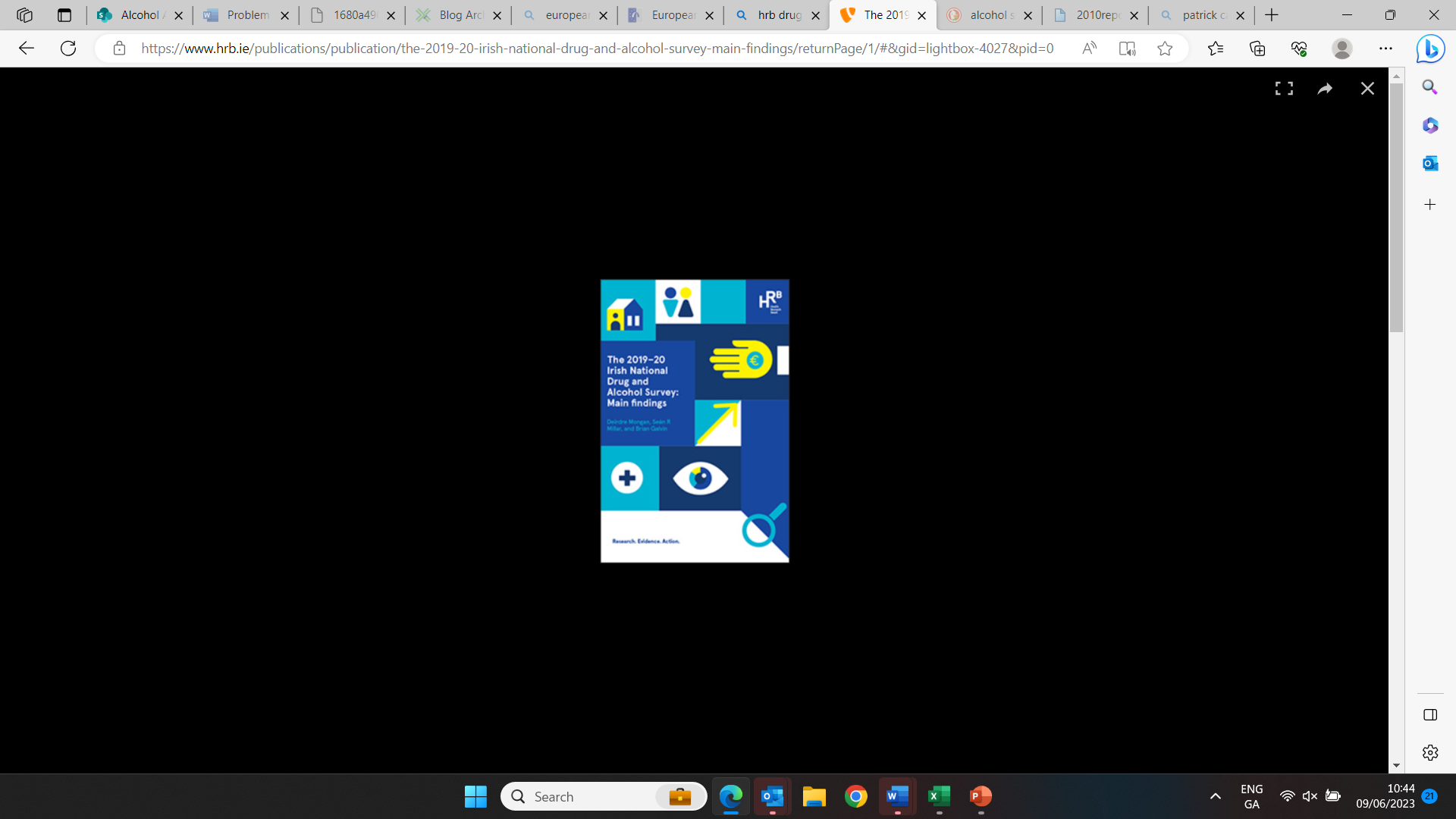 Data - gambling
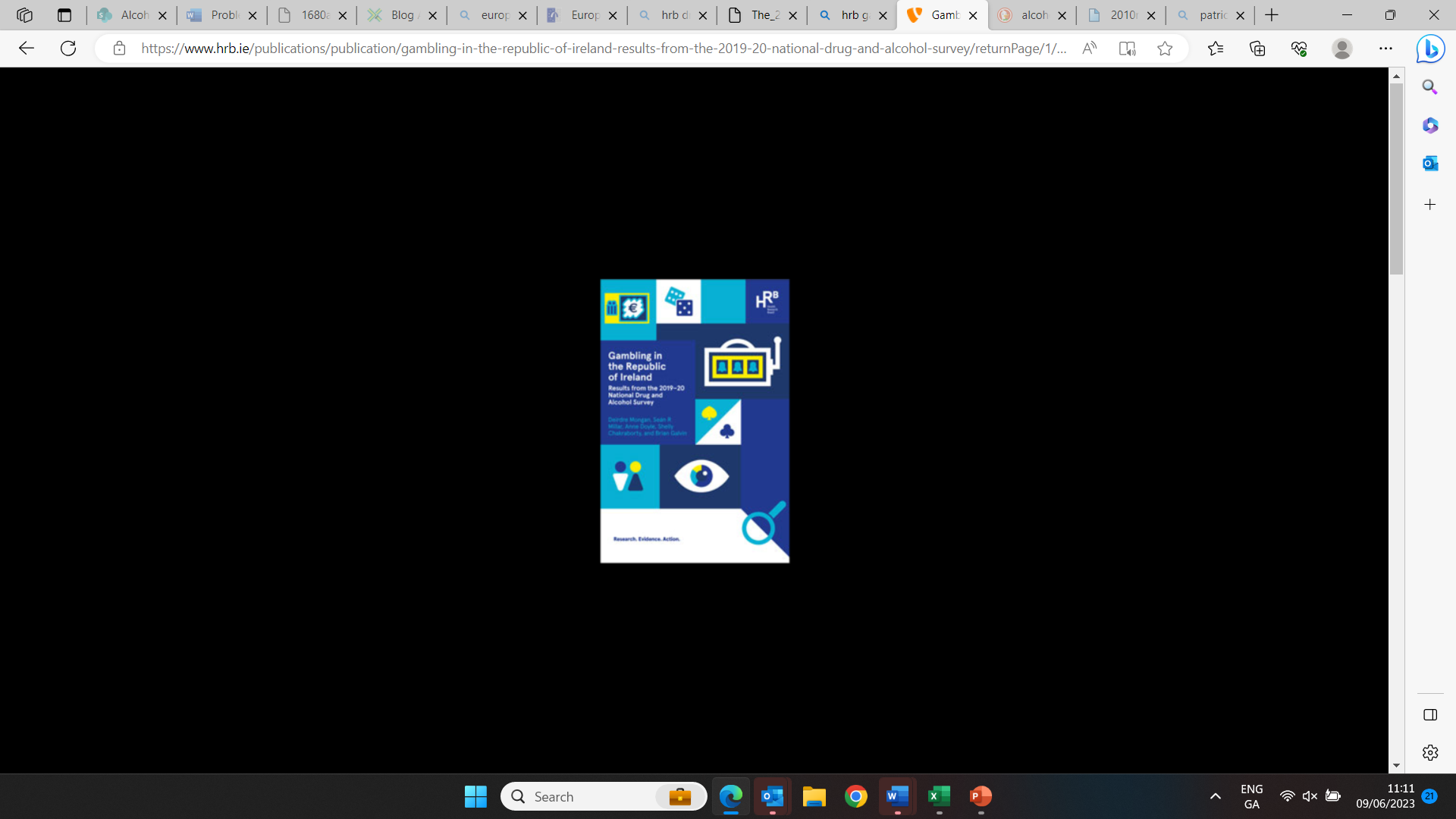 2022 report from Health Research Board 
49% of population gambled in previous year
Lottery tickets/scratch card most popular (40%)
2.3% (90,000 adults) are low-risk gamblers, 
0.9% (35,000 adults) are moderate-risk gamblers, 
 0.3% (12,000 adults) are problem gamblers
Marked correlation between problem gambling and substance use (drug use, alcohol use disorder, smoking); 13% of people with an alcohol use disorder are an at-risk or problem gambler compared with 2% of low-risk drinkers.
Gambling - treatment
HRB Research May 2022- episodes entering treatment between 2008 and 2019 (n=2999)
94% of cases - male
1 in 5 cases living with dependent children
1 in 2  cases started gambling before the age of 17 years.
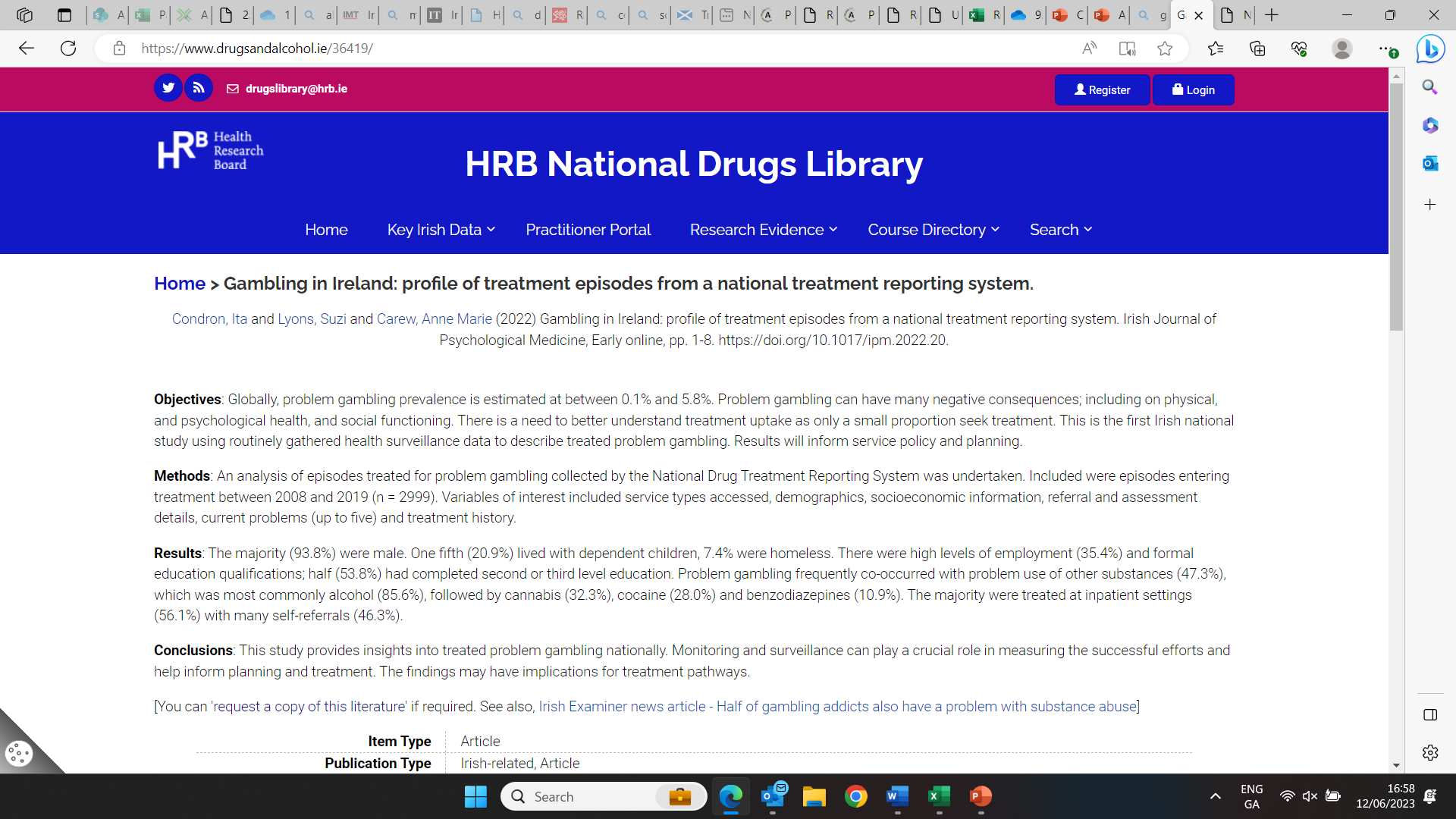 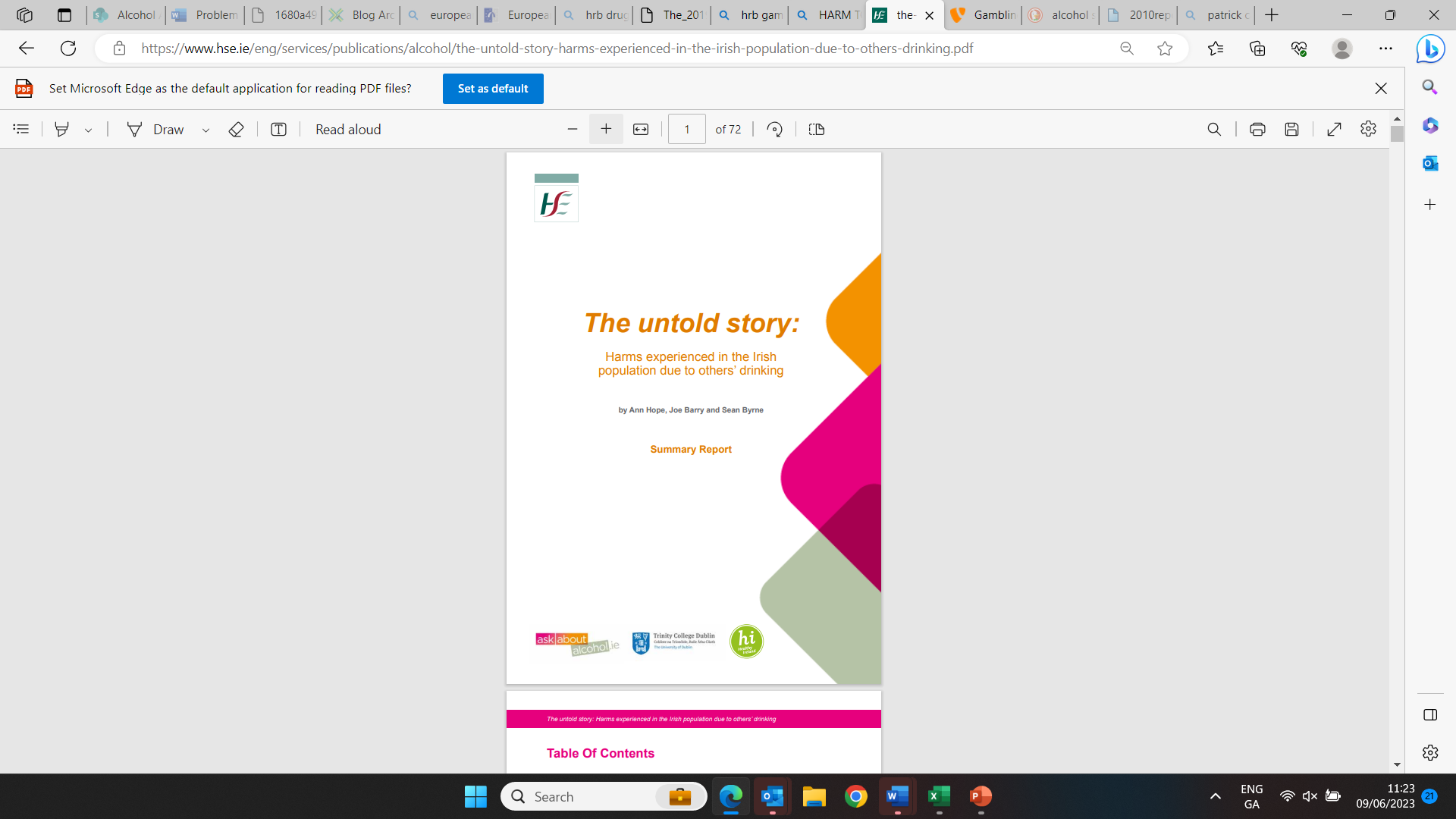 Data - Ireland
Harm to others survey 1 in 6 children impacted by alcohol
200,000 children, 400,000 adults

ACE prevalence survey Maynooth University
25% of adults experienced living with a problem drinker as a child - likely includes sibling or other family member

Treatment service data – NDTRS data re affected family members 
42% of those in treatment for alcohol problem have children
2010-2020 13,744 referrals for family members
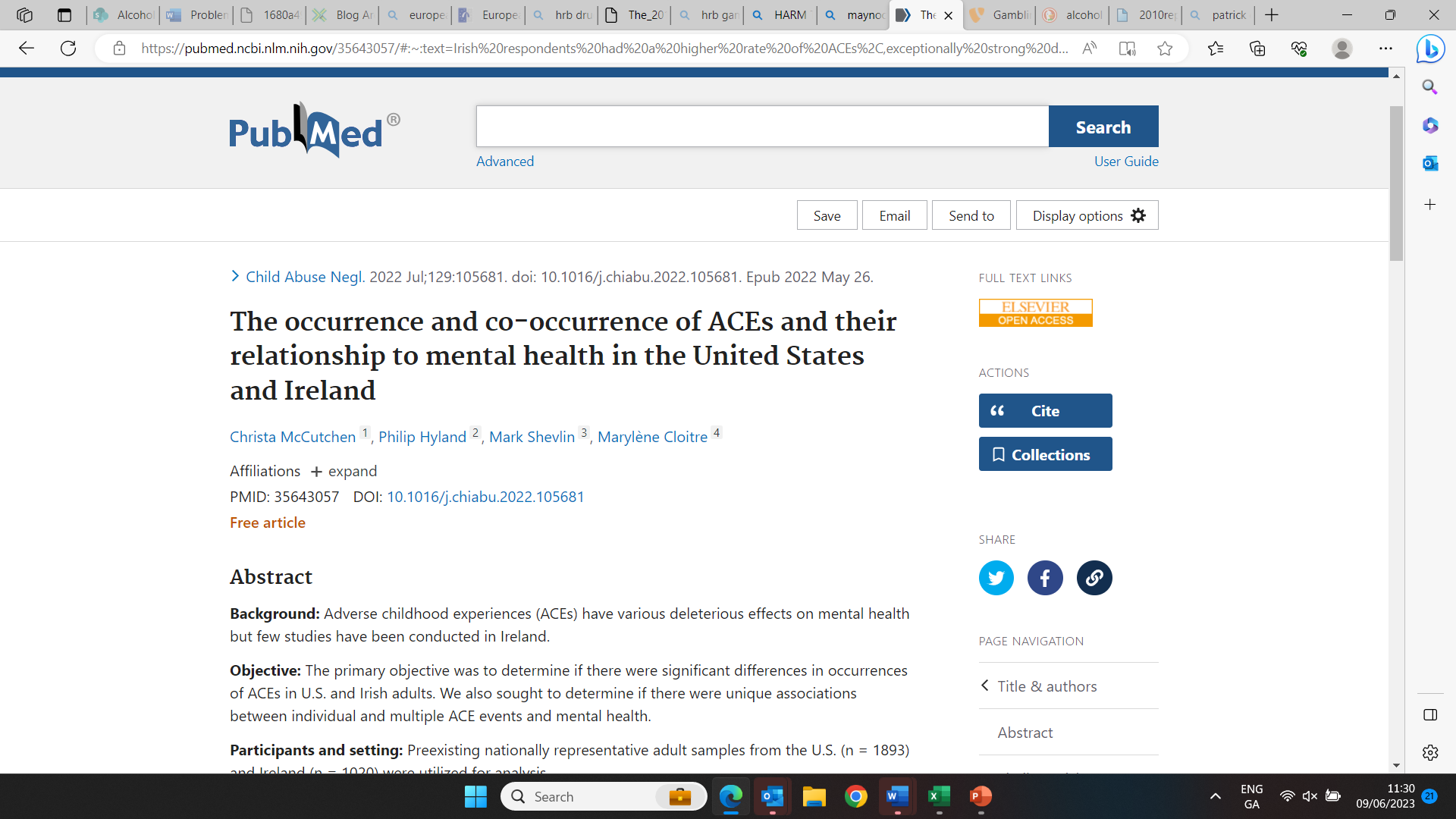 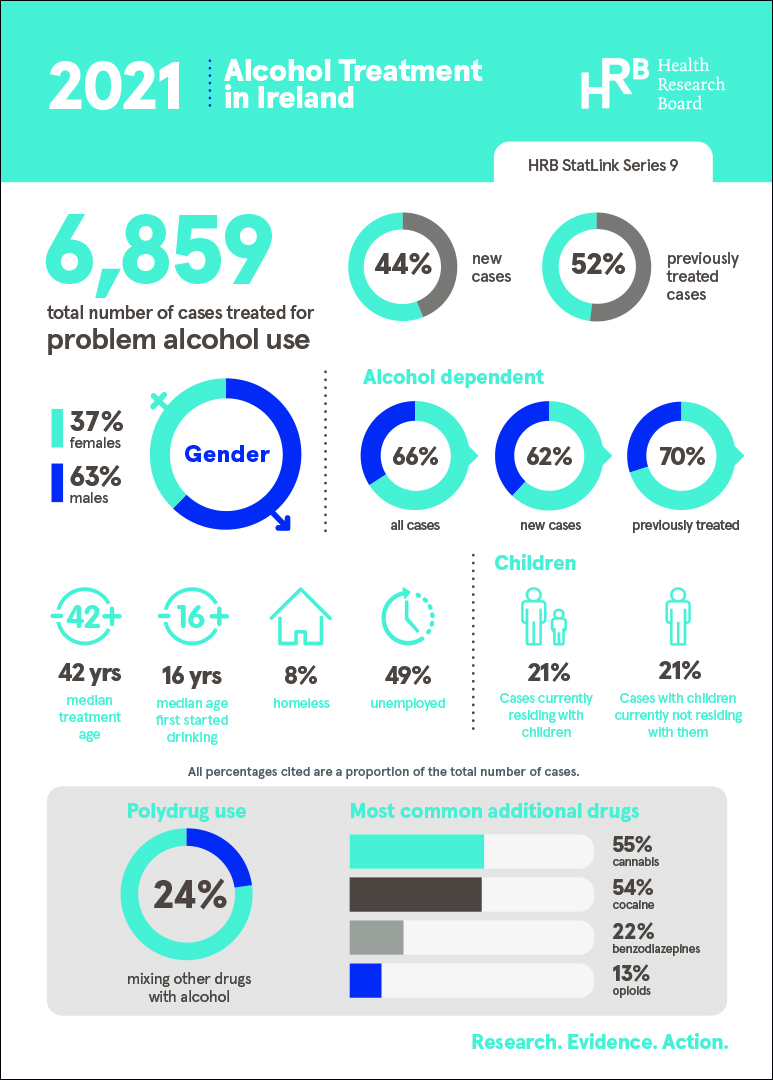 Need for systematic data collection
Alcohol related attendance at hospitals/EDs – are children in the picture?
In Ireland around 20,000 hospital discharges annually for partially alcohol related conditions
One third of ED attendances on Saturday nights are alcohol related
Alcohol related crime eg drink driving – are children in the picture?
8,159 drivers arrested for driving while intoxicated in 2020



Problems in school – is PPAU in the picture?
Safe haven of school
Behaviour problems – is PPAU in the picture?
Significant concerns re children’s mental health in Ireland - 15,113 prescriptions for antidepressants were issued to children aged 15 and younger last year, up 130 per cent on the 6,541 issued 10 years earlier.

If PPAU  - who is in the picture for the child?
Adverse Childhood Experiences
Parental substance used recognised as an ACE for over 20 years
Mental health issues – anger, anxiety, emotional pain
Risky behaviours – substance use, eating disorders, suicide attempts

Toxic stress in childhood- harm the most basic levels of the nervous, endocrine, and immune systems, and changes to the brain from toxic stress can affect such things as attention, impulsive behavior, decision-making, learning, emotion, and response to stress.
Adverse Childhood Experiences
Recent systematic review of experiences of children living with parents using substances problematically found:
Also exposed to parental intimate partner violence/abuse
Violence and abuse against them directly, siblings or pets
Parental mental health problems
Intergenerational substance use
Family imprisonment 
Poor school attendance
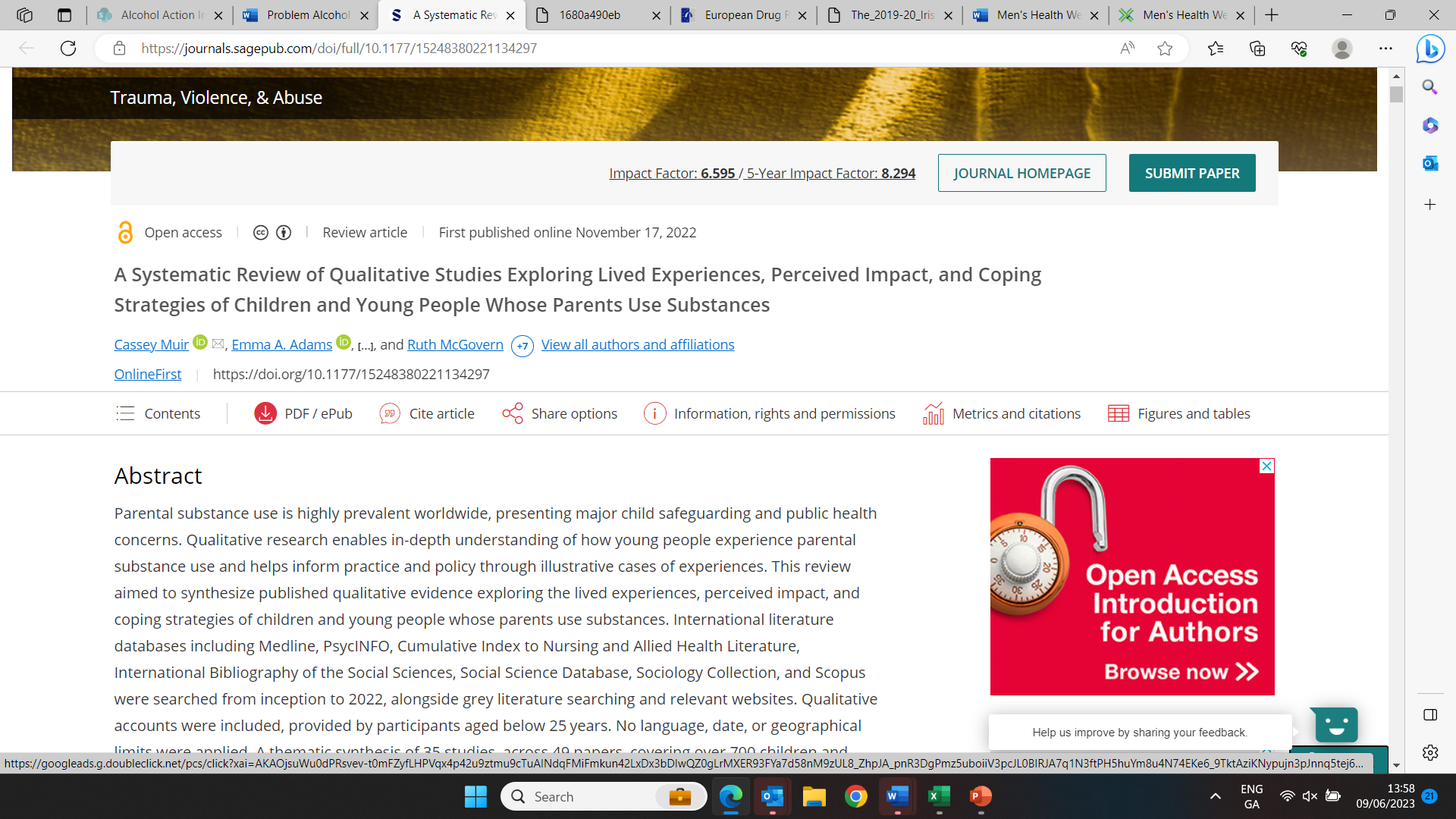 ACEs and trauma informed services
Need for ACE framework – Scotland, Wales
reduce the number of ACEs in Wales;
make all public services in Wales able to respond effectively to prevent and mitigate the harms from ACEs (be ACE informed); and
build protective factors and resilience in the population to cope with ACEs which could not be prevented.
ACE support hub
work to raise awareness of ACEs in schools has already been shown to make a positive difference in pupil’s behaviour, attendance and educational outcomes.
Ireland - Growing interest
Cork – trauma sensitive city
But much more to be done – eg need for trauma informed national framework for treatment services – individuals and families in their own right
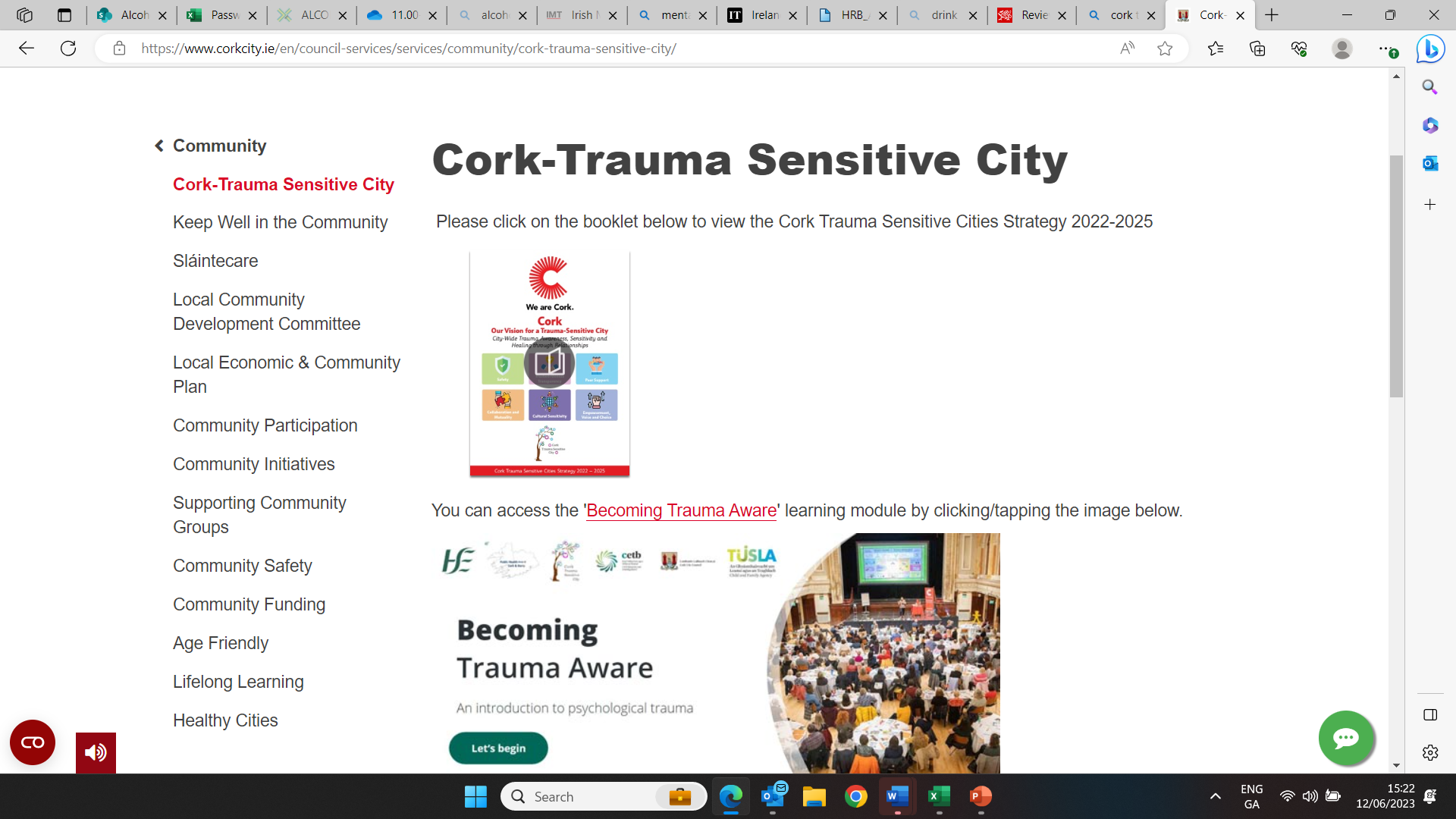 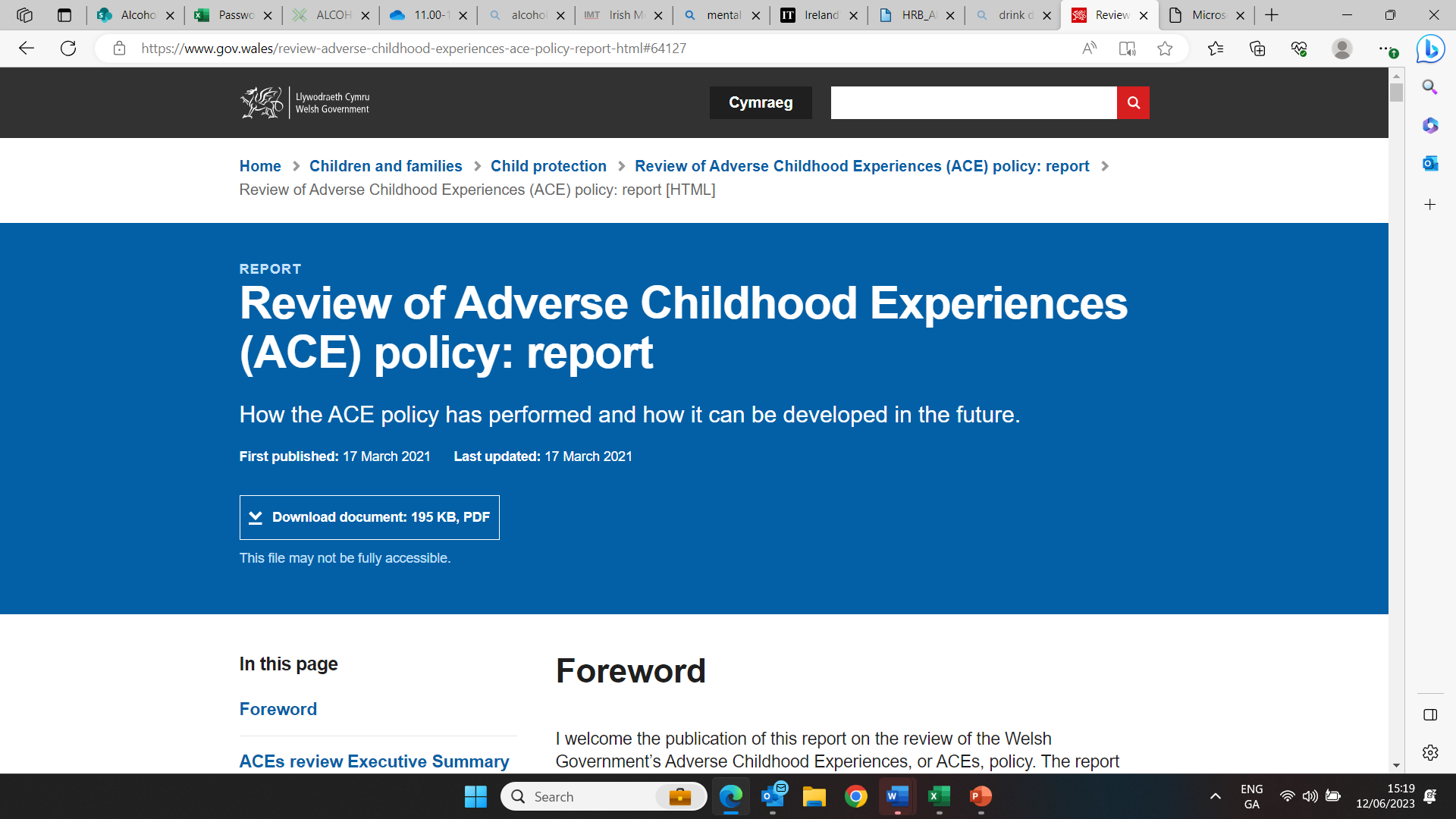 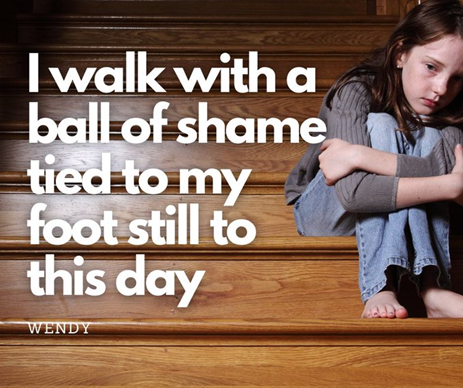 Silent Voices – Informed by the voice of lived experience
Shared Voices where adult children can share their experiences anonymously. Animated some stories which gives an illustration of some of the trauma experienced. 

Research with University College Cork around the experiences of ACOAs as indicated in the Shared Voices and with other interviewees. 

This work and the issue of children growing up with the trauma of alcohol harm in the home was recently highlighted by the Special Rapporteur on Child Protection in his annual report.
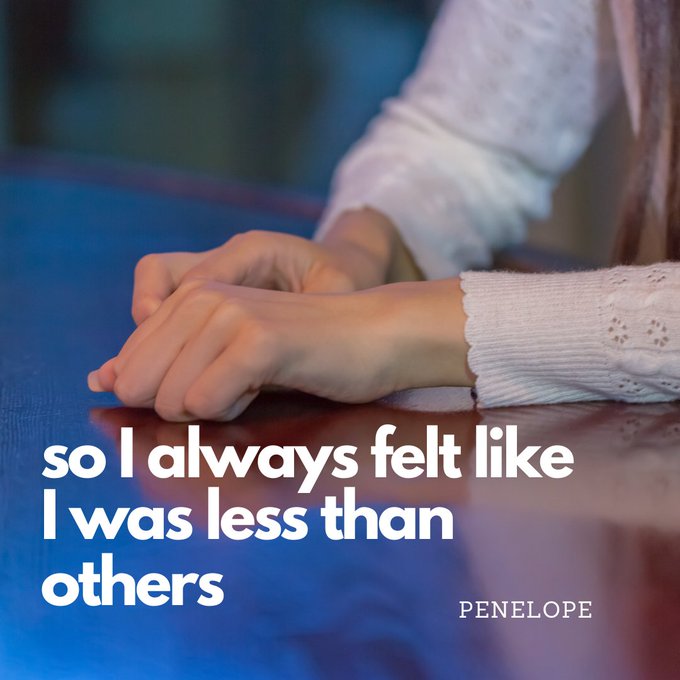 Education
Expanded this research work into a detailed paper around education issues.
Provided input to professional development courses with teacher’s organisations around Adverse Childhood Experiences attended by over 500. 

Where the Light Enters, event with Maynooth University on trauma informed education with key-note speaker Dr Gabor Mate. – 1000 attended
Resources from the event including short videos of good practice in schools have been accessed over 23,000 times.
Maynooth University - developed a website with resources
Trauma Informed Education |
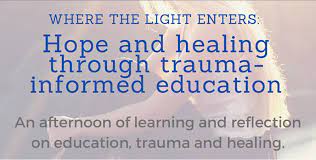 Therapeutic support
Parental problem alcohol use – significant predictor of mental health issues
University College Cork/AAI research – lack of professional knowledge/training
70% of mental health professionals reported that they had not received any PPAU specific training.  
92% of participants reported that they would be supportive of all MH professionals being trained to a minimum degree to identify children who experience PPAU.
97% of professionals would support anonymous data collection of the number of clients impacted by PPAU through reporting to a central database such as the Health Research Board
Therapeutic support
Public lecture on Compassion Focussed Therapy as part of our Pathways to Recovery work

Established linkages with professional therapist organisations -  training events and videos on issues around addiction and impact on families
Our three co-founders of Silent Voices featured in a panel discussion with well-known author, researcher and therapist, Dr Stephanie Brown of the Addictions Institute who presented at a webinar in our first ‘End the Silence’ week.

Developed a two-part podcast for use by therapists working with ACOAs.
Upcoming workshops for therapists
ACA Trauma Syndrome
Being brought up in home with substance use disorder 
May be limits to physical, psychological and emotional availability of one or both parents to meet the developmental needs of the growing child. 
The counselling process can bring the impacts of these limitations on the client’s personality development into awareness. 
Within the therapeutic alliance these limitations can be reworked to facilitate personal development of the clients and/or effective readjustment.  
As a result of this process the enduring and prevailing constraints on the client’s functioning in daily life can be understood. 
Exploration of how parental substance use disorder has a particular influence on the emerging personality of the child/client equips the therapist to provide detailed and assured support to the client as they struggle to come to terms with present day problems.
Insight to therapists
Rethinking Addiction: Perspectives on Individual and Family Related Harms
Poll during event – 593 respondents
Are you an adult child of a parent or other family member who has been affected by their alcohol/drug dependency?
YES 53%	NO 47%
How would you say your life has been affected by this experience?
Mildly 7%	Moderately 15%	Significantly	31% 		NA 47%
Highlighting good practice
Stigma – language guide 

Pathways to treatment – events/blogs

End the Silence 2022 – 
Parenting under Pressure, 
STEPS to Cope 
Moving Parents and Children Together - MPACT
Interactive toolkit
Advocacy
Made multiple detailed submissions to government consultations on issues including 
Youth Justice, 
EU Child Guarantee, 
Draft Report of Ireland to the UN Committee on the Rights of the Child, 
Dept of Justice consultation on Domestic, Sexual and Gender-based Violence, 
National Model for Parenting Support Services.
Covid and Hidden Harm report
Held workshops and meetings with a range of interested organisations and individuals. From this we developed our manifesto of strategic actions needed.
Met with senior Gov ministers and policy makers
Garnered significant media coverage of this issues with over 150 items in national and regional media as well as our dedicated Silent Voices social media handle.
Partnerships and linkages
Addiction Counsellors of Ireland
AWARE
Children’s Rights Alliance
Drug and Alcohol Taskforces – Dun Laoghaire and Western Region
Irish Association for Counselling and Psychotherapy
Irish National Teachers Organisation
ISPCC
Maynooth University – Dept of Education
Mental Health Ireland
Mental Health Reform
NACOA UK
Office of Children’s Ombudsman
Prevention and Early Intervention Network
University College Cork – Dept of Applied Psychology
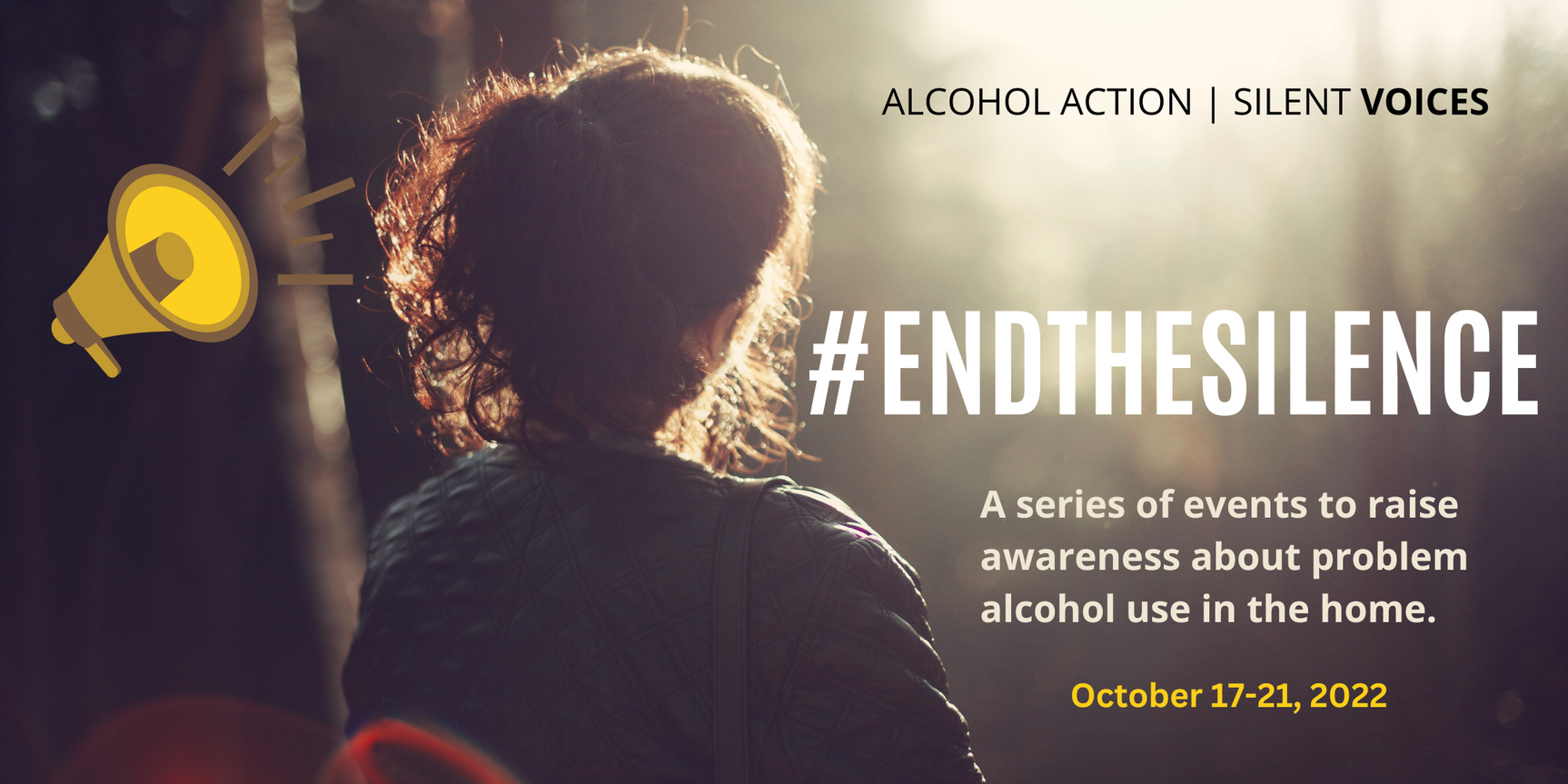 Current projects
Annual End the Silence Week – 23-27 Oct 2023

Operation Encompass –  data sharing programme, police/school
immediate support for children who witness domestic violence

Intersectional projects
Eg National strategy on Domestic, Sexual and Gender Based Violence
Children included but no mention of alcohol

Developing an 8-week compassion focussed mindfulness course for ACOAs
CPD courses for therapists – Nov 2023
Voice of the Child research
What’s needed?
Whole of government approach

Children’s rights should be at heart of approach

Training for professionals – teachers, social workers, GPs, mental health professionals 

Embed trauma-informed concept in all services

Seek out and listen to the voice of children
Thank you
Contact details
Email: Sheila.Gilheany@alcoholactionireland.ie
Web: alcoholireland.ie 
Twitter: @AlcoholIreland
Silent Voice @IrelandSilent
End the Silence - https://alcoholireland.ie/campaigns/end-the-silence/